About OMICS Group
OMICS Group International is an amalgamation of Open Access publications and worldwide international science conferences and events. Established in the year 2007 with the sole aim of making the information on Sciences and technology ‘Open Access’, OMICS Group publishes 400 online open access scholarly journals in all aspects of Science, Engineering, Management and Technology journals. OMICS Group has been instrumental in taking the knowledge on Science & technology to the doorsteps of ordinary men and women. Research Scholars, Students, Libraries, Educational Institutions, Research centers and the industry are main stakeholders that benefitted greatly from this knowledge dissemination. OMICS Group also organizes 300 International conferences annually across the globe, where knowledge transfer takes place through debates, round table discussions, poster presentations, workshops, symposia and exhibitions.
About OMICS Group Conferences
OMICS Group International is a pioneer and leading science event organizer, which publishes around 400 open access journals and conducts over 300 Medical, Clinical, Engineering, Life Sciences, Phrama scientific conferences all over the globe annually with the support of more than 1000 scientific associations and 30,000 editorial board members and 3.5 million followers to its credit.
    OMICS Group has organized 500 conferences, workshops and national symposiums across the major cities including San Francisco, Las Vegas, San Antonio, Omaha, Orlando, Raleigh, Santa Clara, Chicago, Philadelphia, Baltimore, United Kingdom, Valencia, Dubai, Beijing, Hyderabad, Bengaluru and Mumbai.
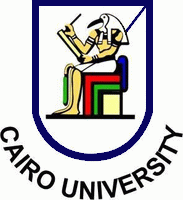 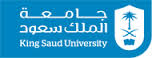 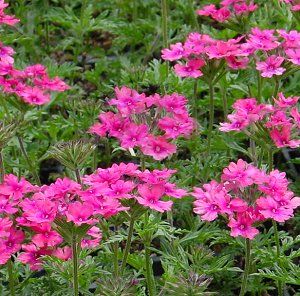 Phytochemical and biological investigation of Verbena tenara Spring cultivated in Egypt
Taghreed  A. Ibrahim

Professor of Pharmacognosy-  King Saud University- KSA
Professor of Pharmacognosy– Cairo University- Egypt
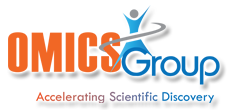 tshehata@ksu.edu.sa
Introduction
The genus Verbena family Verbeneaceae comprises about 250 species of  an annual, perennial herbaceous or semi-woody plants.

Previous chemical investigations of several Verbena species revealed the presence of many classes of chemical constituents:
Flavonoids	Iridoids  Phenolic acids Phenylethanoids Verbenachalcones		Essential Oils 		Triterpenes
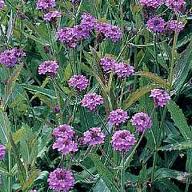 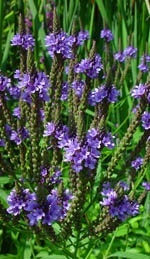 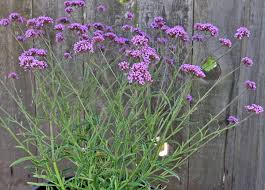 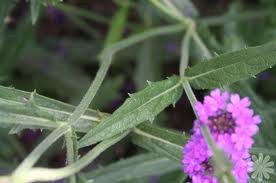 V. bonariensis
V. venosa
V. rejida
V. officinalis
Introduction (Cont.)
1- Flavonoids (El- Hela et al, 2010 and Siddiqui et al, 2011):
Apigenin		Luteolin
Vitexin			Isovitexin
Orientin		Isoorientin
Chrysoeriol
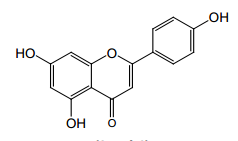 Apigenin
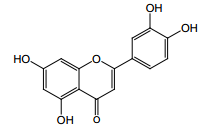 Luteolin
Introduction (Cont.)
2- Iridoids: (Shu et al, 2014)
New iridoids were isolated:
1- verbeofflin
2- 7- hydroxydehydro- hastatoside
From V. officinalis
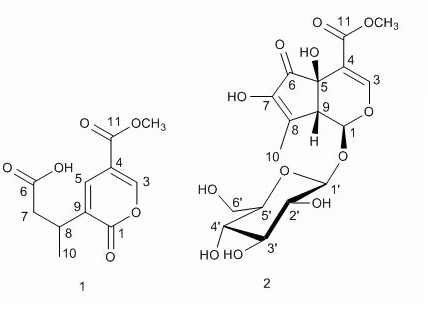 Introduction (Cont.)
3-Phenylethanoids:
 (El-Hela et al, 2000)
Verbascoside and martynoside were isolated from V. bipinnatifida
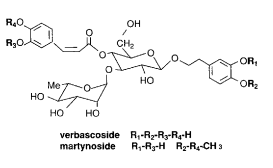 Introduction (Cont.)
4- Verbenachalcone (Li et al, 2001)
A novel dimeric dihydrochalcone, verbenachalcone (1), was isolated from the aerial parts of Verbena littoralis.

5- Essential oil Shams Ardakani  et al, 2003)
3-hexen-1-ol (7.28%), 1-octen-3-ol (32.76%), linalool (4.66%), verbenone (20.49%) and geranial (7.22%). 
Isolated from V. officinalis
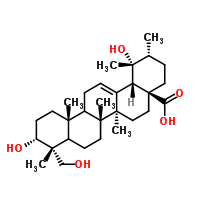 Introduction (Cont.)
6- Triterpenes: (Shu et al, 2013)

3α,19,23-trihydroxyurs-12-en-28-oic acid, namely, 4-epi-barbinervic acid.

 2α,3β-dihydroxyurs-12-en-28-oic acid.

3α,24-dihydroxyurs-12-en- 28-oic acid.

3α,24-dihydroxy-olean-12-en-28-oic acid

 ursolic acid 

Isolated from Verbena officinalis
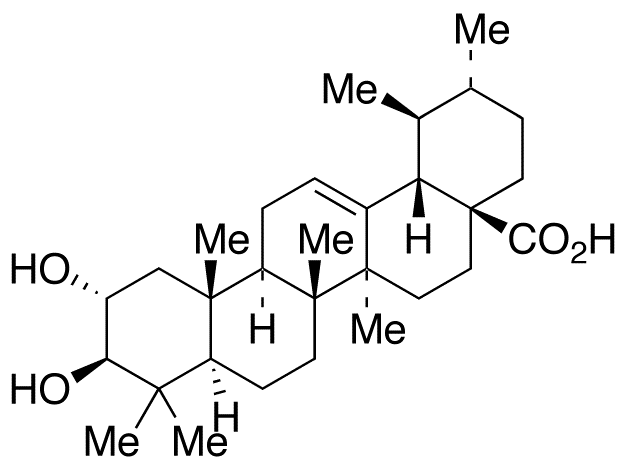 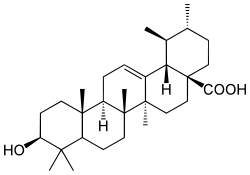 Introduction (Cont.)
Uses in folk medicine (Toki et al., 1995 and Ganaboa & Castro 2004):
Medicinal plants belonging to genus Verbena are reported to be used traditionally as:
Tonic   diaphoretic   sedative    diuretic   antidiarrheal expectorant   and anti-inflammatory topical applications.
Introduction (Cont.)
Previous pharmacological studies proved that Verbena species have:
Antioxidant antifungal antibacterial parasiticide immunostimulant antidepressant hypotensive hepato-protective	neuro-protective and hypoglycemic effects

(Lai et al, 2006, Ismail et al, 2006, Toki et al, 1995 and Carnat et al, 1995).
Introduction (Cont.)
Based on the available literature there is no data concerning either the chemical composition and /or the pharmacological activities of Verbena tenara Spreng except iridoids (El-Domiaty et al, 1999), so the  chemical  and biological investigation of Verbena tenara  Spring appears to be very interesting.
Aim of Work
1- Qualitative and quantitative investigation of chemical constituents of V. tenara including:
a- Investigation of essential oil constituents. 

b- Investigation of pet. ether extract.

c- Investigation of methanolic extract constituents:
phenolics, flavonoids, phenylethanoids and iridoids.
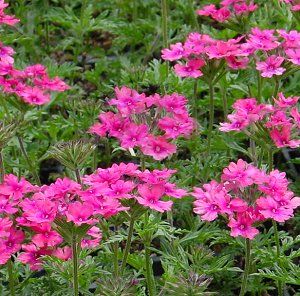 Aim of Work (Cont.)
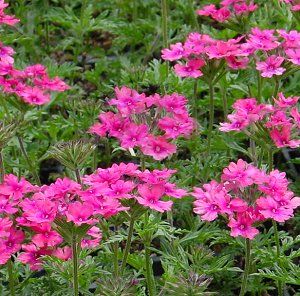 2- Evaluation of biological activity of essential oil (EO), pet. ether extract (PEE) and methanol extract (ME):
Anti-inflammatory, antimicrobial and antioxidant effects.
Essential oil
Isolation of essential oil from the fresh aerial part of V. tenara by hydrodistillation using Clavenger apparatus.
Table  (1) Physical characters of essential oil of Verbena tenara
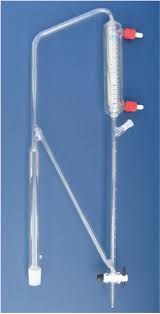 Essential oil (Cont.)
Table  (2) GC/ MS analysis of the essential oil of Verbena tenara
Results of GC/MS of essential oil revealed that:
1- 10 compounds were identified in the oil.

2- the identified components constitute 82.54% of the total oil composition.

3- Citronellyl acetate (33.2%) is the major constituent followed by menthol (15.64%) and eugenol (13.0%).
Methodology
Defatted Powder
Pet. Ether extract (0.5%)
Powdered  aerial part of the plant
Methanol extract (6%)
Saponification
Unsap.
Sap.
Flavonoid
phenylethanoid
Iridoid
Phenolic
Acidification 
Methylation
GC/MS
GC/MS
Arnow's reagent
Trim & Hill
Folin-Ciocalteu
AlCl3
Results of Quantitative Analysis
Table  (3) Results of quantitative analysis of ME of Verbena tenara
Table (4) GC/ MS analysis of the fatty acid methyl esters of V. tenara
18 fatty acid were identified.

Erucic acid is the major fatty acid (16.85% followed by palmitic acid (13.6%) and arachidic acid (12.85%).
Table (5) GC/ MS analysis of the unsap. matter of  V. tenara
GC/MS of unsap. Matter revealed the identification of 18 compounds, representing 81.56% of total unsap.

2 steroidal compounds were identified: β-sitosterol and stigmasterol.

2 triterpenes were detected: lupeol and ursolic acid.

Stigmasterol represents the major component in unsap. Matter (25.03%) followed by octacosne (11.01%) and hexacosane (10.1%).
Flavonoid content
HPLC/MS analysis of flavonoid content proved the presence of 6 main components.
Identification by comparison with standard authentic samples and  comparing the data with published one.
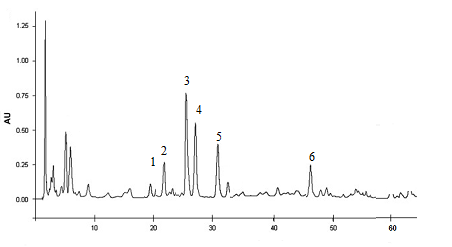 Table 6. Flavonoid content of the methanolic extract from aerial parts of V. tenara
Figure 1. Structure of V. tenara  flavonoids
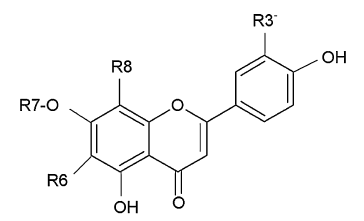 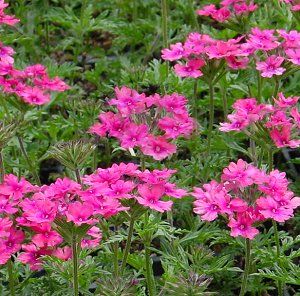 Biological Study
Anti-inflammatory
Antimicrobial
Antioxidant
Anti-inflammatory
Using rat paw edema method, using carrageenan for induction of edema and indomethacin as standard anti-inflammatory drug.
Table 7. Anti-inflammatory effect of EO, PEE and ME of V. tenara on carrageenan-induced rat paw edema
Anti-inflammatory (Cont.)
PEE and ME showed significant anti-inflammatory effects while EO showed no effect.
ME showed higher activity than PEE.
The effect is time dependant reached its maxima after 4 hours.
Figure 2. Anti-inflammatory effect of EO, PEE and ME of V. tenara on carrageenan-induced rat paw edema
Antimicrobial Activity
The disc agar diffusion method (Lee, et al 1998 and Mohamad, et al 2004 )

Discs of Whatmann No. 3 filter paper (4 mm) were impregnated with tested extract and placed on the surface of nutrient agar seeded with tested microorganisms.

The plates were incubated at 37 0C for 24 hours and at 25 0C for 72 hours for bacteria and fungi, respectively.

The diameters of the inhibitory zones were measured in millimeters.
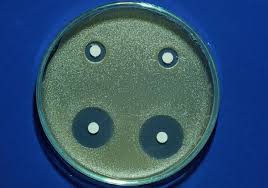 Antimicrobial Activity
Gentamycin and Amphotericin B were used as a standard antibacterial and antifungal agents, respectively.

MIC’s were determined using  microdilution broth susceptibility assay.

Mueller Hinton Broth supplemented with Tween 80 detergent at a final concentration of 0.5% (v/v), and Sabouraud dextrose broth with Tween 80 were used for bacteria and fungi, respectively.
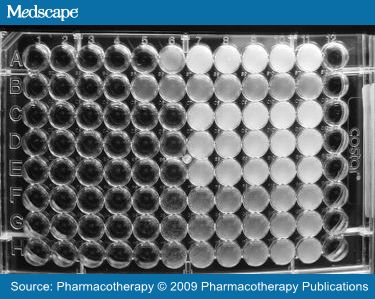 Table 8. Antimicrobial effect of EO, PEE and ME  of Verbena tenara
Antioxidant Activity
The antioxidant activity of the EO, PPE and ME was determined on the basis of the scavenging activity of the stable DPPH free radical, (Braca et al, 2001).

 About 3mL of 0.001M DPPH in methanol was added to 1mL EO and extracts at different concentrations (250, 500, 1000, 1500, 2000 and 2500 mgmL1). Absorbance at 517nm was determined after 30 min
The percent inhibition of activity was calculated as: 
[(Ao–Ae)/Ao]100 
(Ao is absorbance without extract; Ae is absorbance with extract).
IC50 values were calculated by linear regression of plots.
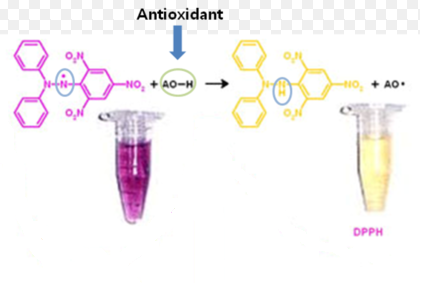 Table 9. DPPH radical-scavenging activities of the EO, PEE and ME from V. tenara aerial parts
ME showed the highest free radical scavenging effect followed by EO.

PEE showed no free radical scavenging activity.
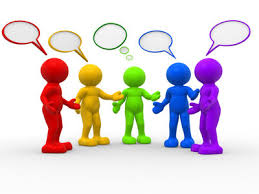 Discussion
EO showed antimicrobial activity, which might be due to presence of high percentage of citonyllyl acetate (33.20%) which was proved to possess antimicrobial activity against S. aureus, S. epidermidis  and C. albicans. (Singh et al, 2012).

Cineol (2.85%) and menthol (15.64%), were proved to exhibit antimicrobial activity against a wide range of bacteria and fungi (Pattnaik et al, 1997).

Eugenol (13.00%) exhibited antimicrobial activity against several bacterial and fungal strains (Devi et al, 2010 and  Mahaboob et al, 2005).
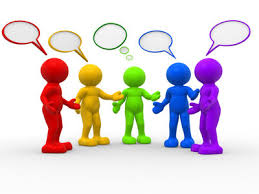 Discussion (Cont.)
The antioxidant activity of the essential oil might be due the monoterpene hydrocarbons and also to the overall chemical constituents contained is this oil (Derwich et al, 2011).
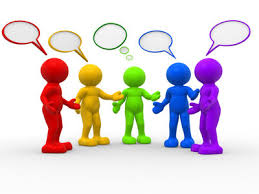 Discussion (Cont.)
PEE showed antimicrobial activity which might be due to presence of Stigmasterol (25.03%) and lupeol (4.40%) which were proved to have a moderate antimicrobial activity (Woldeyes et al, 2012) and (Margareth et al, 2009).
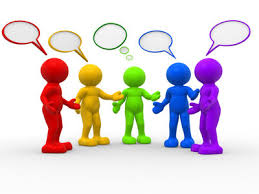 Discussion (Cont.)
The significant anti-inflammatory effect of the PEE might be attributed to the high percentages of stigmasterol (25.03%) which has proved to possess a potent anti-inflammatory activity (Gabay et al, 2010).

as well as the presence of lupeol (4.40%) which has proved to have anti-inflammatory, analgesic and antipyretic effects (Al-Rehaily et al, 2001).
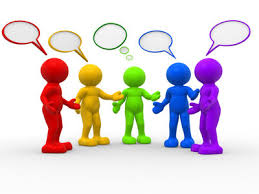 Discussion (Cont.)
The high DPPH free radical scavenging effect of ME may be attributed to its content of flavonoids (19.10 µg%) and phenolics (46.00 µg%).

Anti-inflammatory activity of ME might be due to the presence of flavonoids (González-Gallego et al, 2007) and phenolic compounds (Kroes et al, 1992).

ME exhibited antimicrobial activity which might be attributed to the presence of flavonoids (19.10 µg%) (Cushnie & Lamb 2005), phenolics (46.00 µg%), iridoids (32.77 µg%) and phenylethanoids (165.00 µg%) (Zajdel et al, 2013).
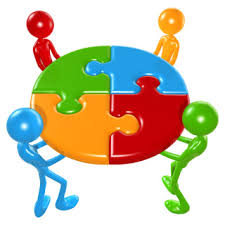 Conclusion
In conclusion, essential oil, petroleum ether and methanol extracts from the aerial parts of V. tenara exhibited anti-inflammatory, antioxidant and antimicrobial activities.

These effects might be attributed to the detected compounds in the essential oil, unsaturated fatty acids, sterols and triterpenes in the petroleum ether extract and phenolic acids, iridoids, phenylethanoids and flavonoids in the methanol extract.
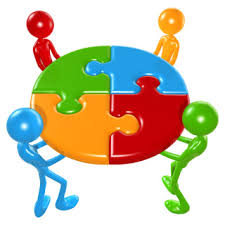 Conclusion
These results showed that V. tenara  could be considered as natural antioxidant and antimicrobial agents and to represent a good anti-inflammatory remedy.
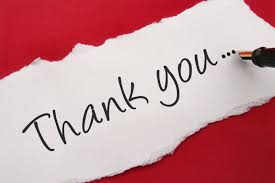 Lets Meet again at Pharmacognosy-2015
3rd International Conference and Exhibition on Pharmacognosy, Phytochemistry and Natural Products
October 26-28, 2015 Hyderabad, India
Theme: Advanced trends for the future of Herbal Drugs and Products
Website: http://pharmacognosy-phytochemistry-natural-products.pharmaceuticalconferences.com/